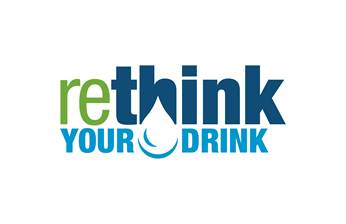 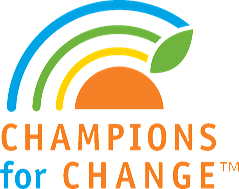 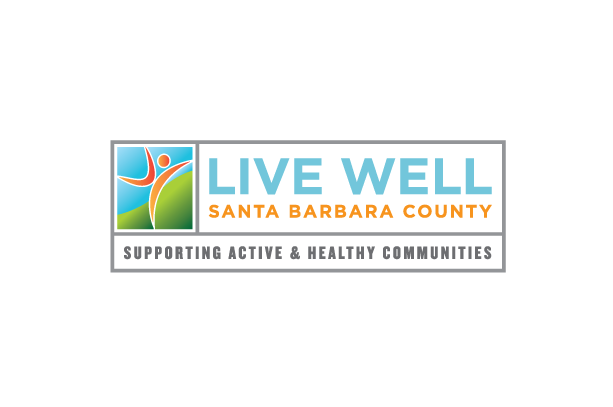 FINDINGS FROM BEVERAGE VENDING SURVEY

March 2017
SURVEY RESPONDENTS
VENDING MACHINE LOCATION (N=77)
Vending Machine Location (N=77)
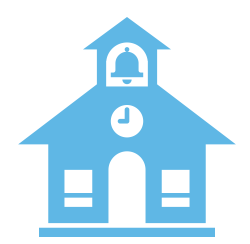 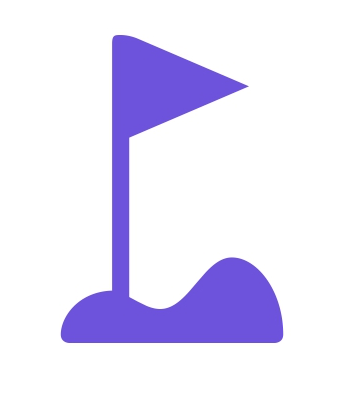 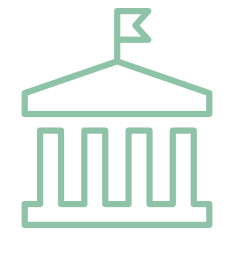 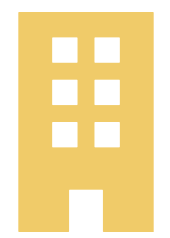 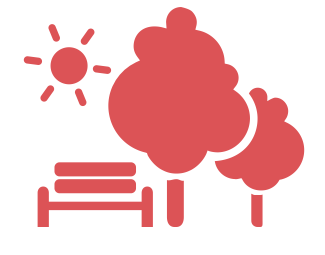 6%
32%
8%
23%
12%
[Speaker Notes: Government building
Public park
Commercial business
School
Sports field / facility]
Vending Machine Location
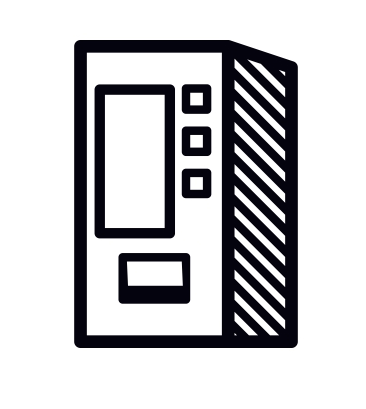 Category: Other (19%, N=13)
College or university
Early care or day care center
Private office building
Recreation centers
Hospitals
Senior centers
More than One Vending Machine in the same location
VENDING MACHINE LOCATION
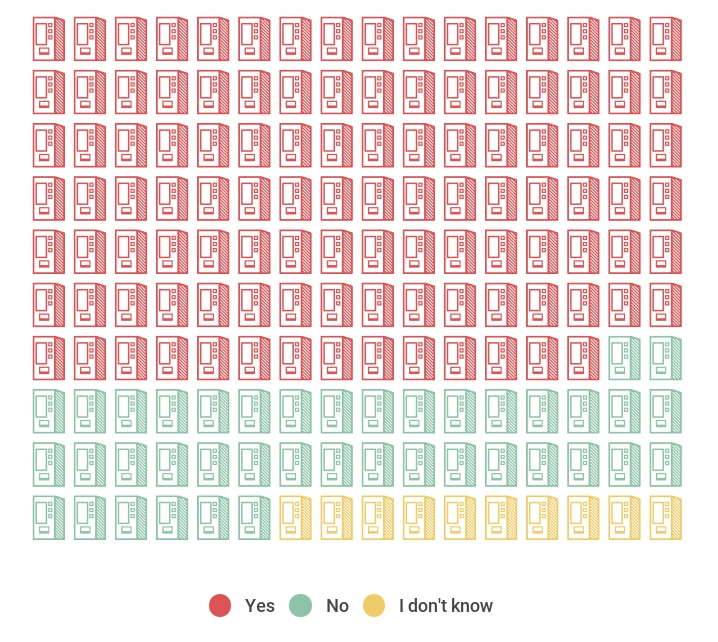 69%
25%
6%
Type of Beverages in vending machine
Government buildings
TYPES OF BEVERAGES AVAILABLE
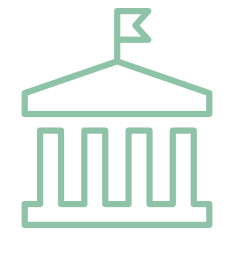 32%
[Speaker Notes: 48% of vending machines (included in survey) at government buildings located in Lompoc
86% of vending machines at government buildings are of more than one in a location]
PUBLIC PARKS
TYPES OF BEVERAGES AVAILABLE
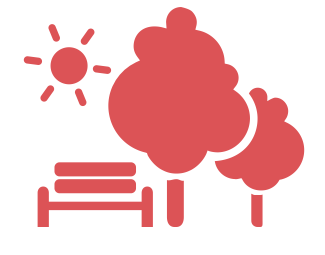 23%
[Speaker Notes: 93% of vending machines (included in survey) at public parks located in Santa Maria
47% of vending machines at public parks are of more than one in a location]
Commercial businesses
TYPES OF BEVERAGES AVAILABLE
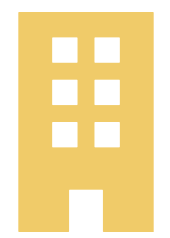 12%
[Speaker Notes: 71% of vending machines (included in survey) at commercial businesses located in Lompoc, 29% in Santa Maria
86% of vending machines at commercial businesses are of more than one in a location]
schools
TYPES OF BEVERAGES AVAILABLE
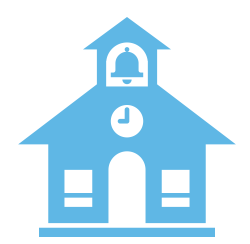 8%
[Speaker Notes: 5 schools included in survey results (2 in Buellton, 1 in Lompoc, 1 in Santa Maria, 1 in Santa Ynez)
60% of vending machines at schools are of more than one in a location]
BEVERAGES
Average Price
Average Size
Soda
12 ounces
On average, 39 grams of sugar
Sports Drinks
20 ounces
On average, 36 grams of sugar
Water
20 ounces
On average, 30% of daily serving
Soda
$1.00 - $1.99

Sports Drinks
$2.00 - $2.99

Water
$1.00 - $1.99
Visible Advertising
Visible advertising
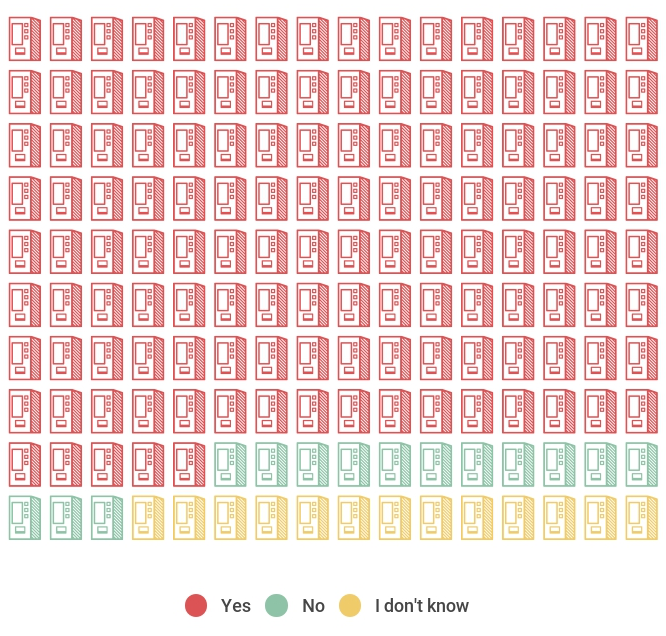 83%
9%
8%
VISIBLE ADVERTISING
CITY OF SANTA MARIA (41%)
TYPE OF LOCATION OR FACILITY
TYPE OF BEVERAGE ADVERTISEDON VENDING MACHINE
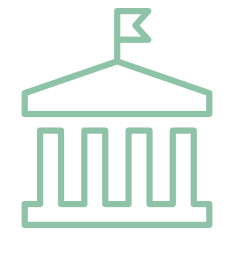 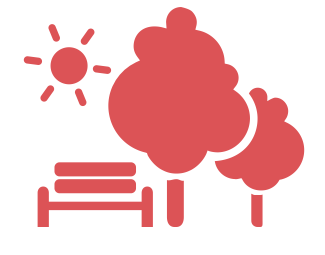 52%
22%
CITY OF SANTA MARIA (41%)
TYPE OF BEVERAGES AVAILABLE
MORE THAN 1 VENDING MACHINE INSAME LOCATION
CITY OF LOMPOC (41%)
TYPE OF LOCATION OR FACILITY
TYPE OF BEVERAGE ADVERTISEDON VENDING MACHINE
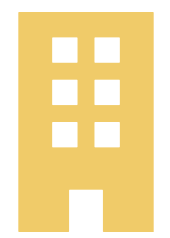 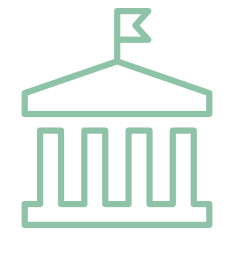 37%
19%
[Speaker Notes: The 53% of other in beverage advertised include several small logos, banner logos, and logos with commercial business (i.e. Walmart) all including soda (regular)]
CITY OF LOMPOC (41%)
TYPE OF BEVERAGES AVAILABLE
MORE THAN 1 VENDING MACHINE INSAME LOCATION
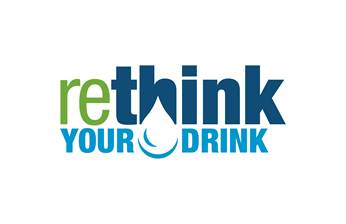 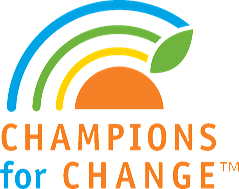 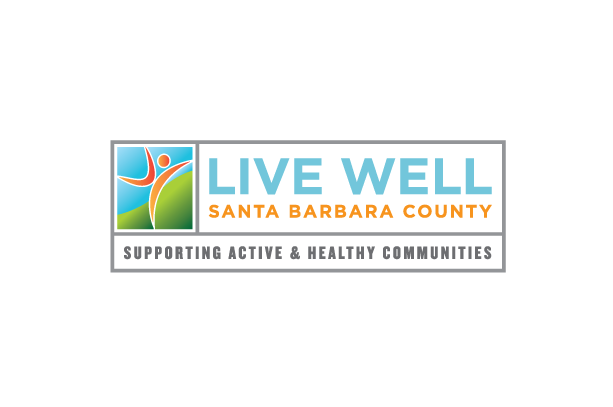 TOOLKIT AVAILABLE AT:
www.livewellsbc.org